A GPU Accelerated Algorithm for 3D Delaunay Triangulation
Thanh-Tung Cao, TODD
Mingcen Gao
Tiow-Seng Tan

National University of Singapore
Ashwin Nanjappa



Bioinformatics Institute Singapore
Outline
 Background
2
Background
Related work
Algorithm
Implementation
Result
3/13/2014
i3D '14
Outline 
Background
3
Delaunay Triangulation
Empty ball property
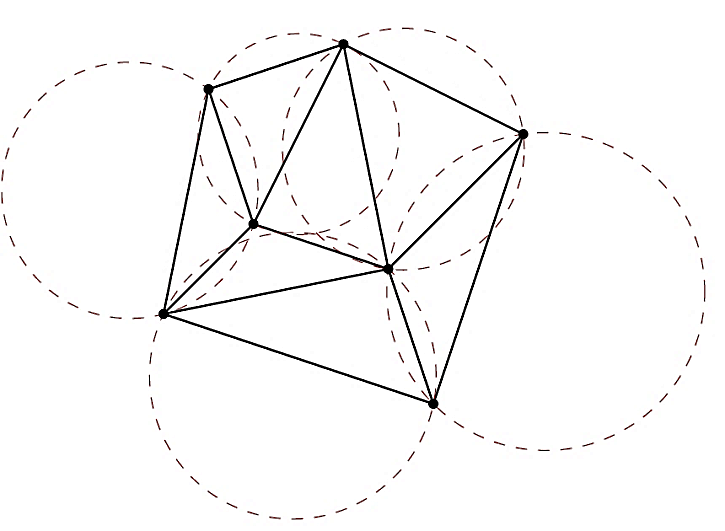 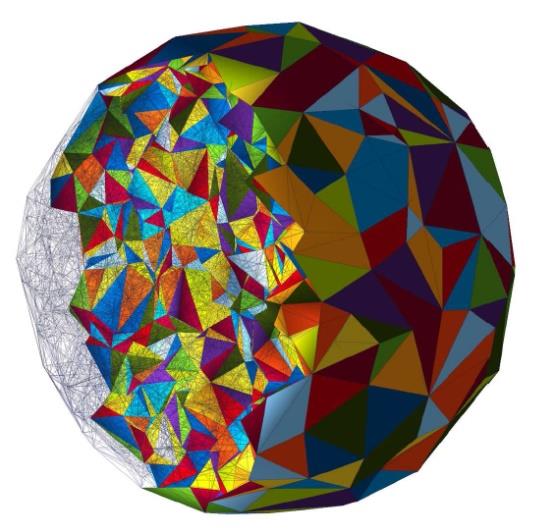 3D
2D
 Applications
3/13/2014
i3D '14
[Speaker Notes: Input: A point set; Output: A tessellation of the convex hull.]
Background
 Related work
4
Applications:
Graphics
CAD
Visualization
Scientific computation
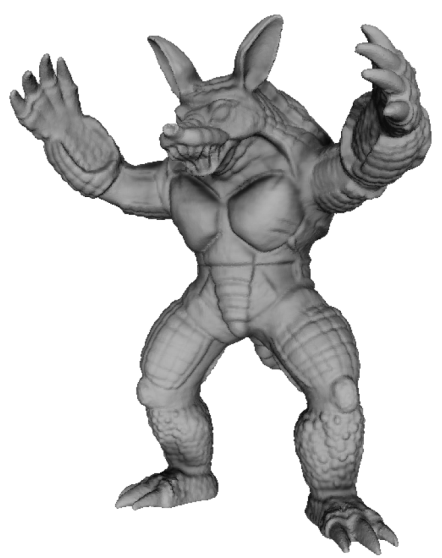 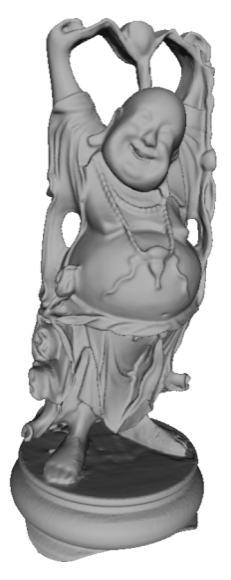 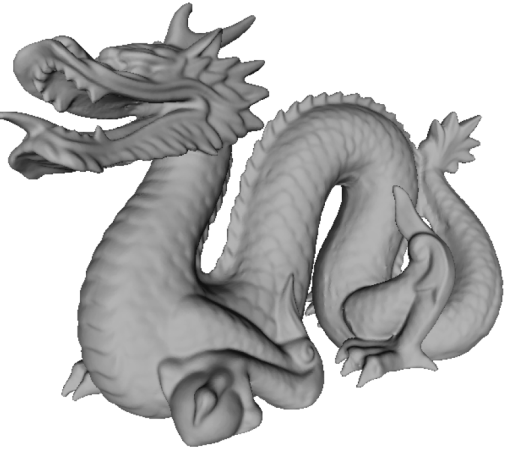  Sequential algorithms
3/13/2014
i3D '14
[Speaker Notes: Useful for mesh generation]
Background 
Related work
5
Sequential algorithms:
Incremental construction
Divide-and-conquer
Incremental insertion
Points are inserted one by one
Triangulation is locally fixed after each insertion

Bowyer-Watson’s algorithm [1981]
Flipping algorithm [Joe 1991]
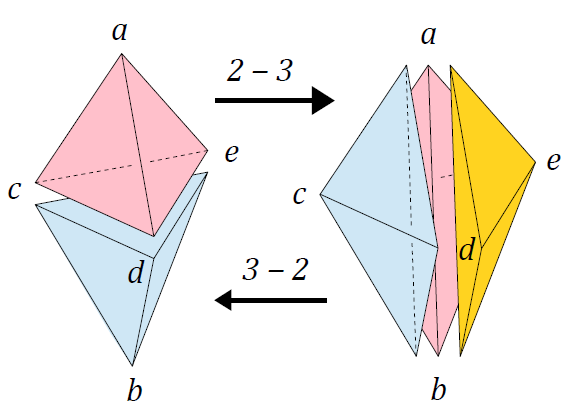  Parallel algorithms
3/13/2014
i3D '14
Related work
6
Parallel and multi-core algorithms:
Incremental construction  high complexity
Domain partitioning  GPU needs thousands of partitions

Incremental insertion [Batista et al. 2010]
Several points are inserted at a time
Each insertion modifies a small region 
Conflict  Rollback
 GPU algorithms
3/13/2014
i3D '14
[Speaker Notes: Domain partitioning algorithms are used in distributed setting. Incremental insertion: typically 8-16 points are inserted in parallel.]
Related work
 Algorithm
7
GPU algorithms:
Experiment with Batista et al.’s approach
1 million points
At most 2000-3000 points can be inserted in each round

Digital Voronoi diagram approach [Qi et al. 2012]
Dualization not working in 3D
 Our algorithm
3/13/2014
i3D '14
[Speaker Notes: Needs too many iterations  Too many CPU-GPU synchronization and communication.]
Related work 
Algorithm
8
Overall approach: 
Insert points in batches, each batch at most one point is inserted into a tetrahedron 
Use flipping to get close to the DT
Use star-splaying in CPU to fix [Shewchuk 2005] 

Problem: Flipping easily gets stuck!
100K points,  6,800 bad facets 
(non-Delaunay and unflippable).
Worse for real-world data.
 Insert - Flip
3/13/2014
i3D '14
[Speaker Notes: Only needs around 10-15 rounds of insertion. Not yet feasible for star splaying correction.]
Algorithm
9
Observation:
Do flipping after each round of point insertion
 Much better result.
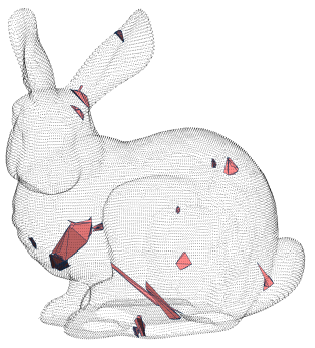 100K points, 96 bad facets (vs. 6,800) 
Bunny model (36K points), 92 bad facets

Now correction on CPU is acceptable.
 Star splaying
3/13/2014
i3D '14
[Speaker Notes: Resulting triangulation is probably good enough for a quality mesh generation algorithm.]
Algorithm
10
CPU correction: star splaying algorithm
Lifting map: w = x2 + y2 + z2
Each vertex: construct a convex star. 

Consistency: If the star of s contains tetrahedron stuv, then the star of t, u, and v must also contain that tetrahedron.
u
u
t
s
s
t
r
v
2D illustration
 Difficulties
3/13/2014
i3D '14
[Speaker Notes: If inconsistent, insert u and v into the star of t using beneath-beyond algorithm to maintain convexity.]
Algorithm
11
CPU correction: star splaying algorithm
Difficulties: Time consuming
Construct convex stars (incremental insertion)
Check all the stars for inconsistencies
Convert stars back to mesh 
representation
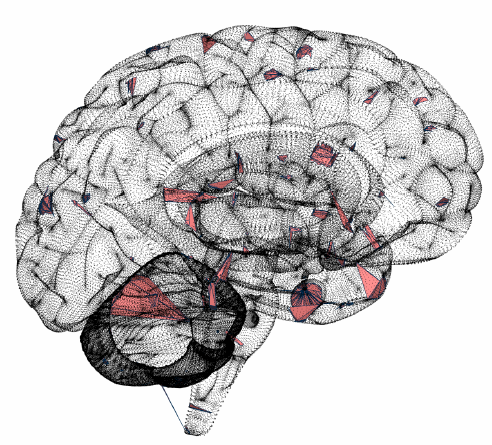  Adaptive star splaying
3/13/2014
i3D '14
Algorithm
12
Adaptive star splaying
Only some small regions around the bad facets are processed 
Construct stars incident to the bad facets.
Almost convex  use Flip-Flop [Gao et al. 2013]
Need another star  derive from the triangulation.

Almost output sensitive.
Non-Delaunay & unflippable
Non-convex stars
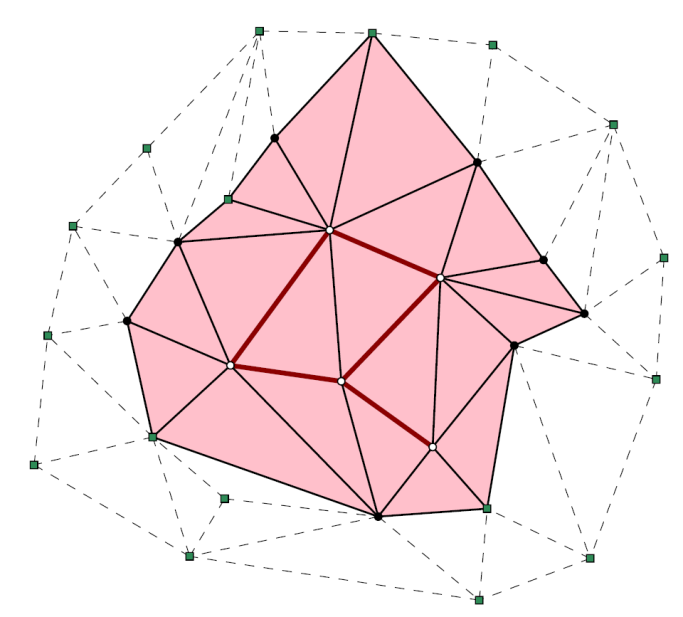 Affected region
2D illustration
 Pseudo-code
3/13/2014
i3D '14
Algorithm 
GPU Implementation
13
Initialize;

While there are points not inserted
Pick one point per tetrahedron and insert;

While there are modified tetrahedra
Collect the modified tetrahedra; 
Process and identify possible flips;
Perform the flips;
Update location of remaining points;
 Divergence
3/13/2014
i3D '14
GPU Implementation
14
Thread divergence:
Compact the list of modified tetrahedra before processing

Exact predicates [Shewchuk 1996]
Use only fast check in 1st kernel
Collect those that require exact computation
Do the exact computation in 2nd kernel 

Point location:
Store the flips, build flip history DAG
Trace the DAG to locate
 Memory
3/13/2014
i3D '14
GPU Implementation
 Result
15
Memory access:
Rearrange the data to improve the GPU cache efficiency. 
Sort the input points by the Z-curve
Sort the tetrahedra list by the minimum vertex indices.
 Experiment setting
3/13/2014
i3D '14
[Speaker Notes: Sorting point list good for point location.]
Implementation 
Result
16
Experiment settings:
CPU: Intel I7 2600K 3.4Ghz, 16GB RAM
GPU: NVIDIA GTX 580, 3GB VRAM

CUDA 5.0, VS 2012. 

CGAL 4.2
 3D Speedup
3/13/2014
i3D '14
Result
17
3D Speedup:
Synthetic data: Uniform, Gaussian, sphere, grid.
Up to 1.5 million points
8-10 times faster than CGAL

Real models: Armadillo, Angel, Dragon, Happy Buddha…
6-9 times speedup over CGAL
 2D Speedup
3/13/2014
i3D '14
Result
18
Also implement for 2D DT:
Synthetic data:
10 times over Triangle, 7 times over CGAL
2 times faster than [Qi et al. 2012]
 Time breakdown
3/13/2014
i3D '14
Result
19
Time breakdown
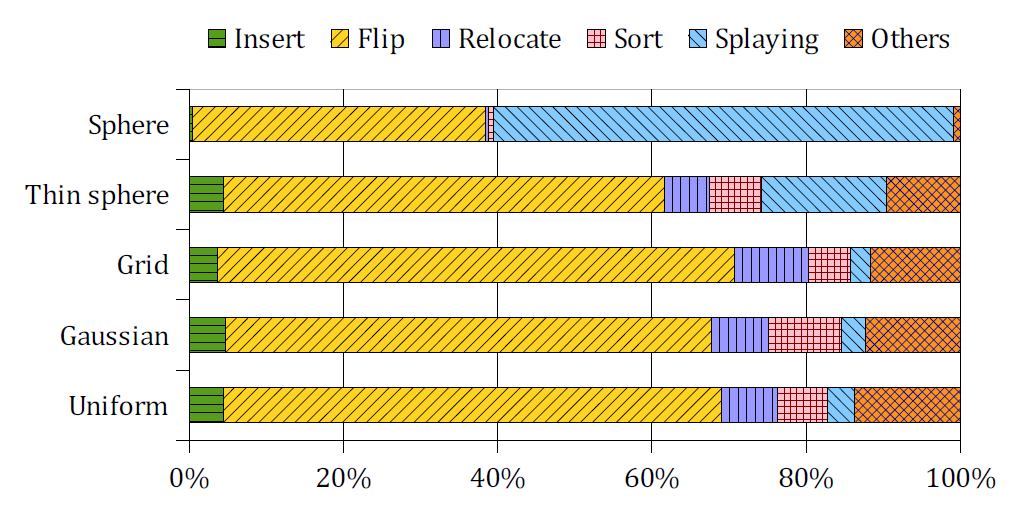  Insert-Flip vs. InsAll-Flip
3/13/2014
i3D '14
[Speaker Notes: Take note on the splaying time.]
Result
 Conclusion
20
Insert-Flip vs. InsertAll-Flip
100 times less bad facets
40% less flips
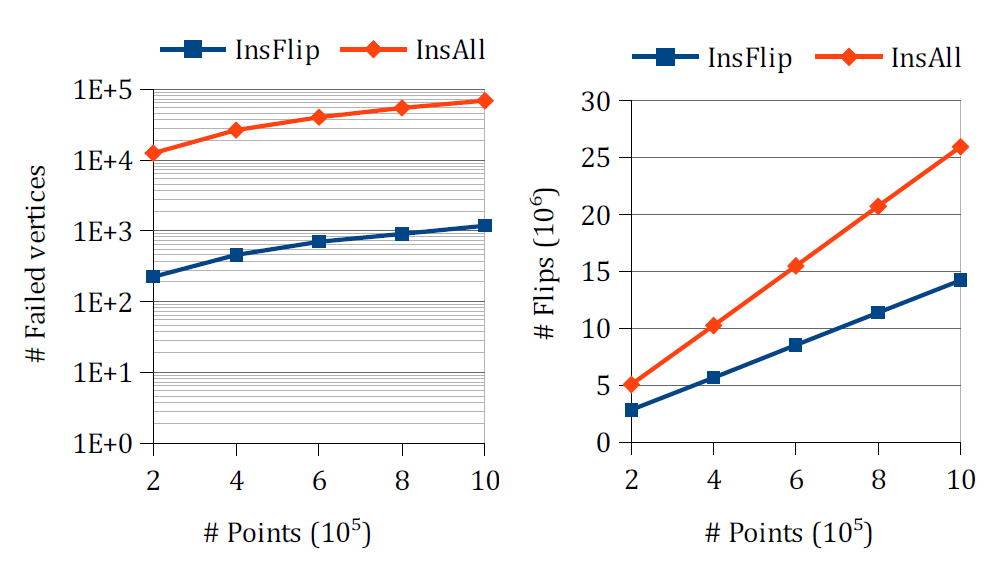  Conclusion
3/13/2014
i3D '14
[Speaker Notes: Consider skipping if out of time.]
Result 
Conclusion
21
New algorithm for DT construction on GPU
Both 2D and 3D (possibly higher)
Uniform and non-uniform point set
Exact computation, robust. 

Limitation: 
Needs to copy the result to CPU for splaying
Sequential flipping on some pathological cases
Memory bound implementation
 END
3/13/2014
i3D '14
End
22
Thank you!
3/13/2014
i3D '14
GPU Implementation
23
Point location:
Store the flips in all the iterations
Construct the history DAG of flips 
Update the point location at the end
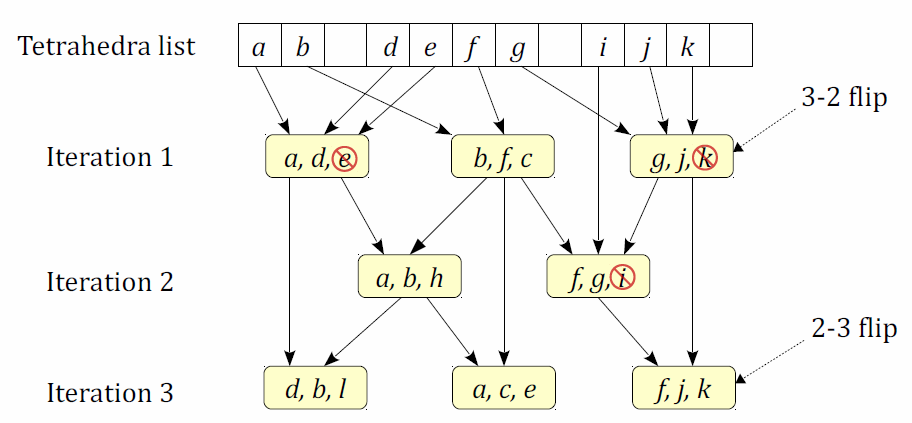  Memory access
3/13/2014
i3D '14
[Speaker Notes: Updating the point location after each round of flipping is not efficient. Use DAG to trace the new location of each point.]
Result
24
Stars involved in the CPU star splaying
Significantly more for non-uniform point sets
Still reasonably small
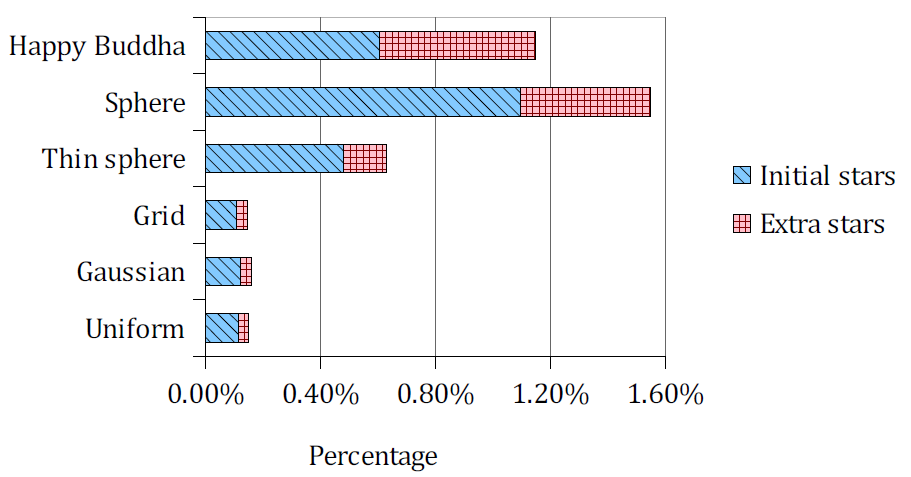  Insert all - Flip
3/13/2014
i3D '14